Present simpleQuestions
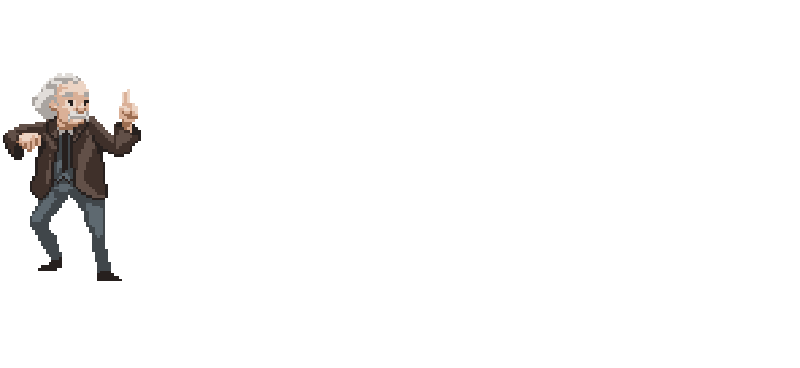